Healthy Relationships, Happy Connections
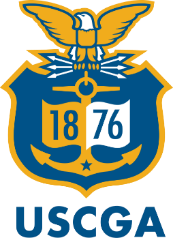 Total Force Wellness
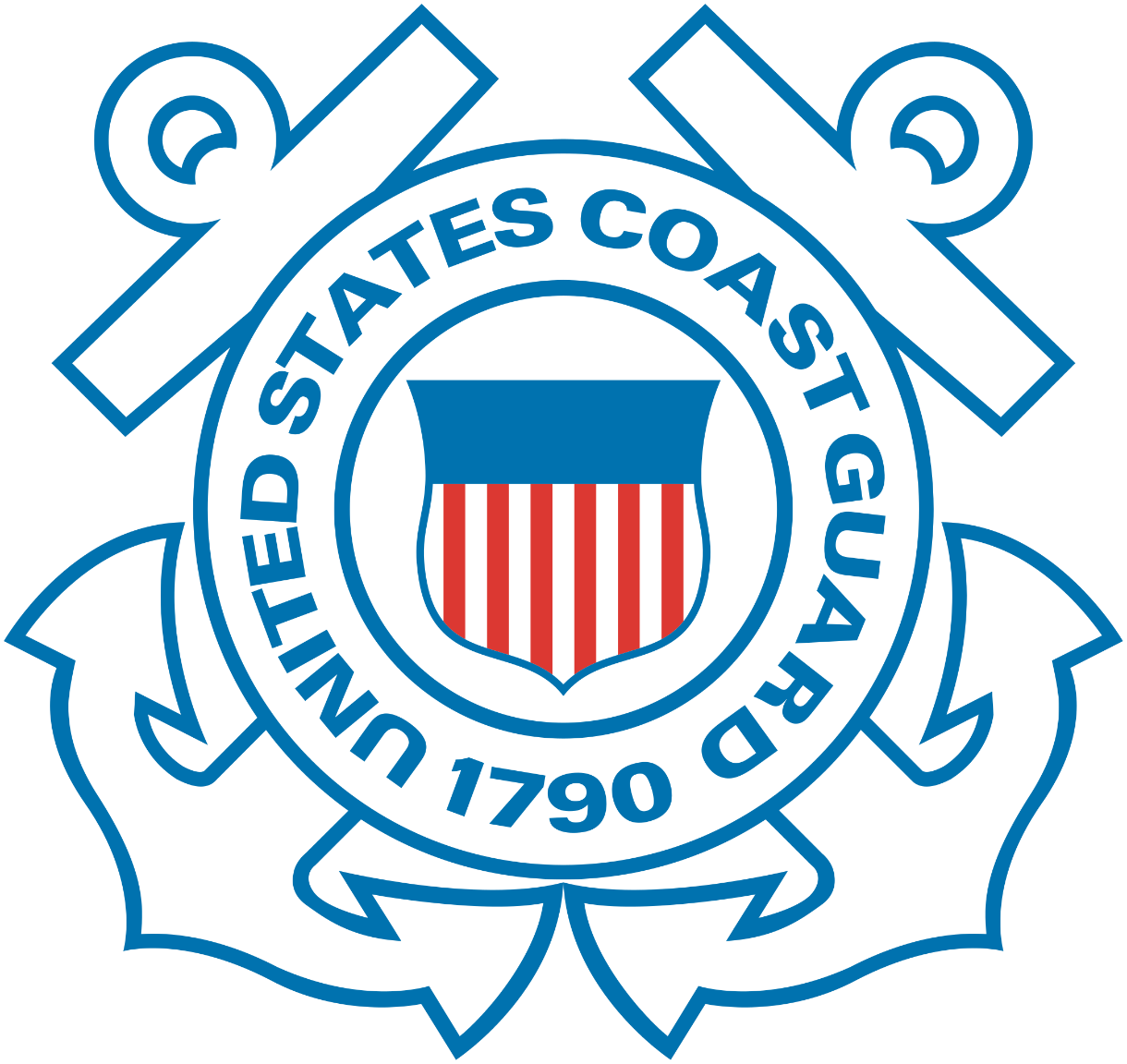 Wellness Wheel + the 10 Different Facets
Psychological
Spiritual
Resilience
Behavioral
Medical & Dental
Environmental
Physical
Social
Nutritional 
Financial
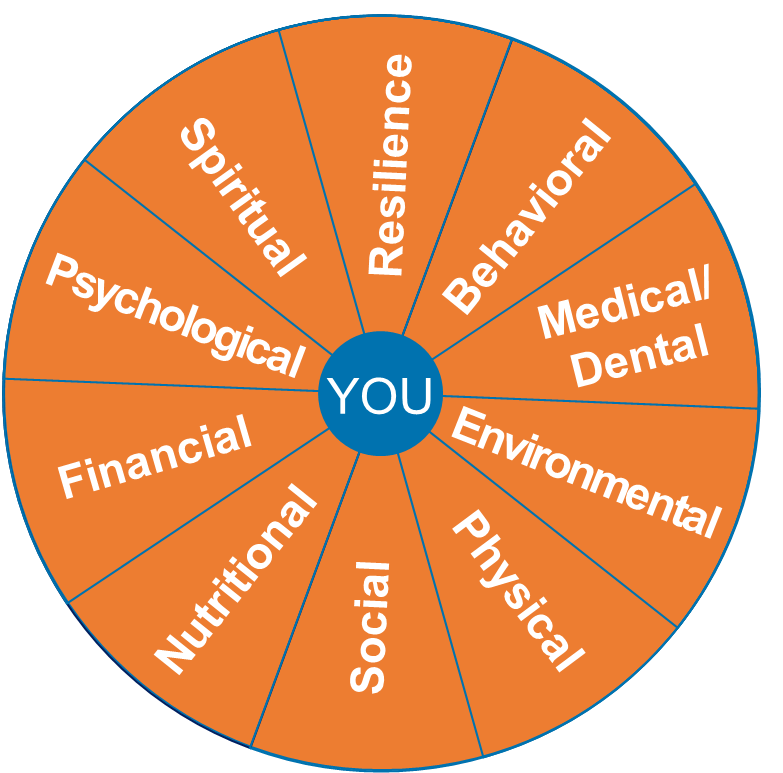 Physical & Sleep
Mental & Emotional
Relational & Social
Spiritual & Religious
Financial
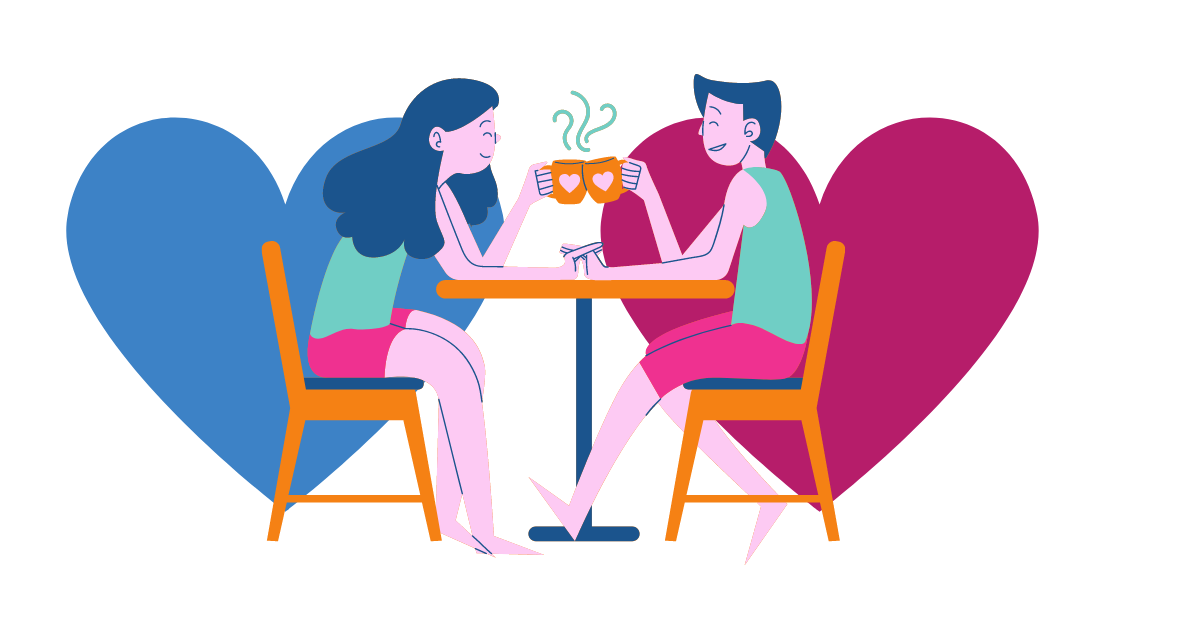 Agenda
Discussion: What is a healthy relationship? 
Relationship continuum
Barriers
Resources
Discussion: What does a healthy relationship look like to you?
Relationship Continuum
Boundaries: A structure for a Healthy Connection
Relationships Can Be Hard
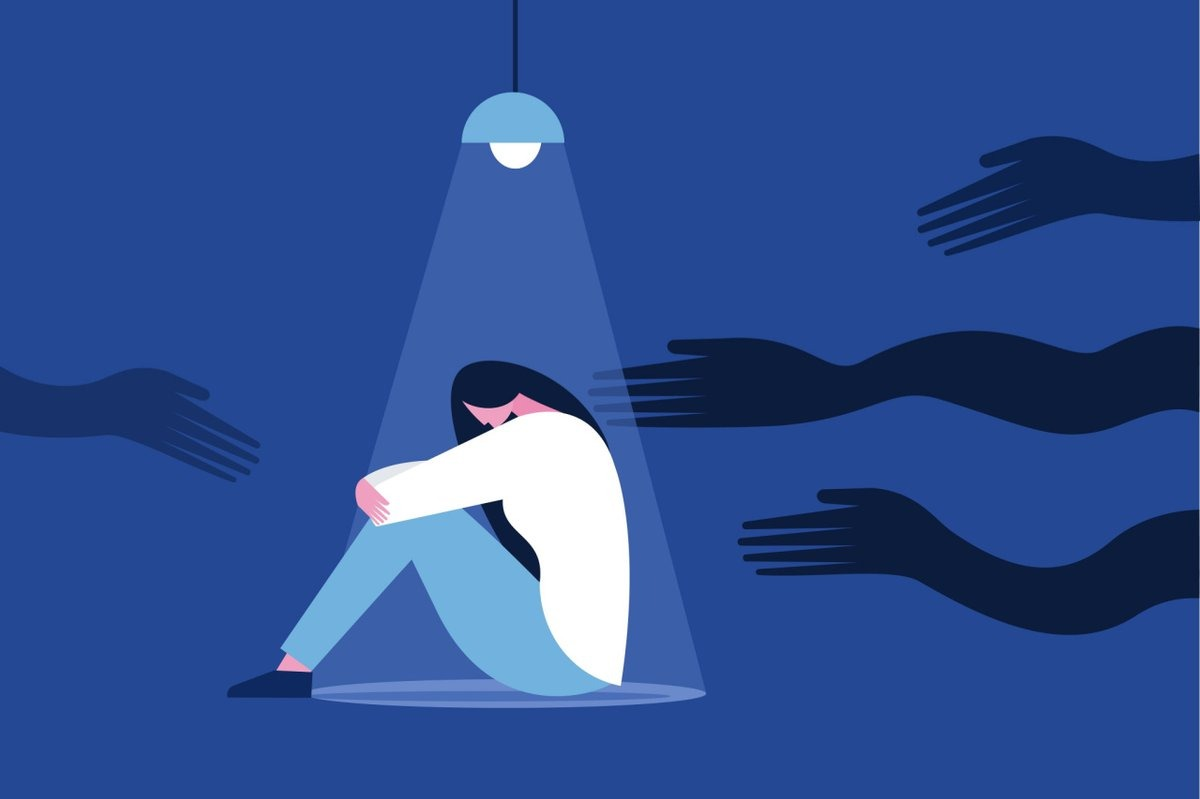 [Speaker Notes: Discuss trauma/life experiences, relate to that grey unhealthy area.]
The Four Horseman of the Apocalypse
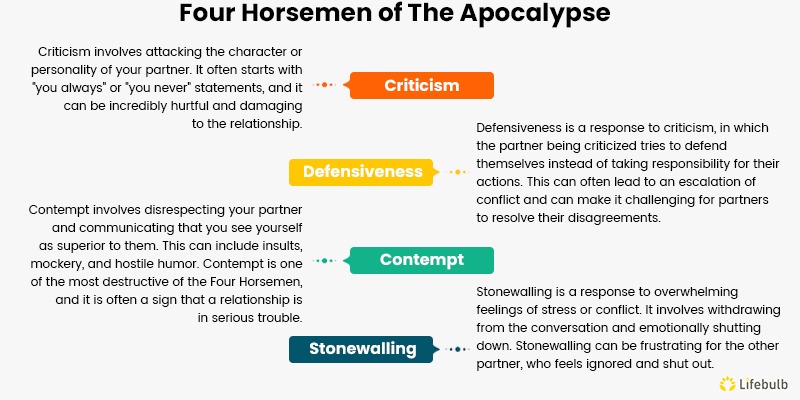 Repair: Healing Connections
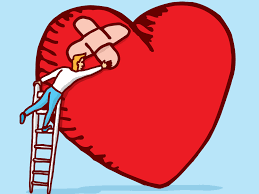 Regret
Empathy 
Intent to Change
When the Unhealthy Behavior Doesn’t Change
Contact Information